Diagenetic and Compositional Controls of Wettability in Siliceous Sedimentary Rocks, Monterey Formation, California
Kristina Hill
MARS Project
CSULB 2014
Committee: 
Dr. Richard J. Behl
Dr. Matthew Becker
Dr. Hilario Camacho
Overview
Introduction
Review of Wettability
Importance of Project
Experiment Objective
Methods
Results
Preliminary Discussion
Introduction
Wettability is …
The relative affinity between a surface and a fluid. 
And is affected by
temperature
 fluid chemistry
 rock mineralogy
Secondary constituents
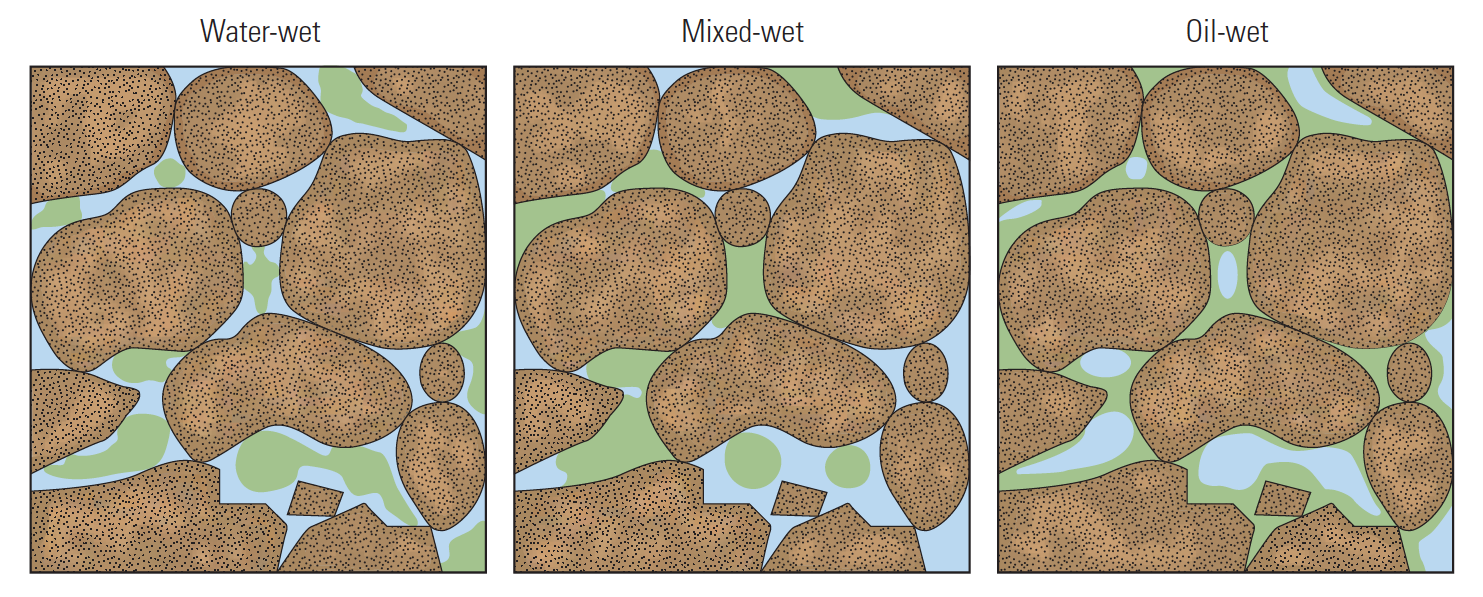 (Abdullah, et al., 2007, top & bottom)
[Speaker Notes: Figure 1.  Contact angle. An oil drop (green) surrounded by water (blue) on a water-wet surface (left) forms a bead. The contact angle θ is approximately zero. On an oil-wet surface (right), the drop spreads, resulting in a contact angle of about 180°. An intermediate-wet surface (center) also forms a bead, but the contact angle comes from a force balance among the interfacial tension terms, which are γso and γsw for the surface-oil and surface-water terms, respectively, and γow for the oil-water term. (Abdullah, et al., 2007)

Wettability is …
The relative affinity between a surface and a fluid. 
demonstrated in a fluids propensity to spread or bead on a surface 
the product of the hydrostatic intermolecular interactions between the rocks and a fluid phase (Hirasaki, 1991, as cited in Civan, 2004) 
Wettability affects
location, flow and fluid distribution in a reservoir (Karabakal and Bagci, 2003).
And is affected by
temperature
 fluid chemistry
 rock mineralogy
Secondary, or non-matrix rock constituents (clay, carbonate, clastics, etc.)

Wettability in the Monterey Formation must be better understood in order to produce at maximum potential]
Introduction
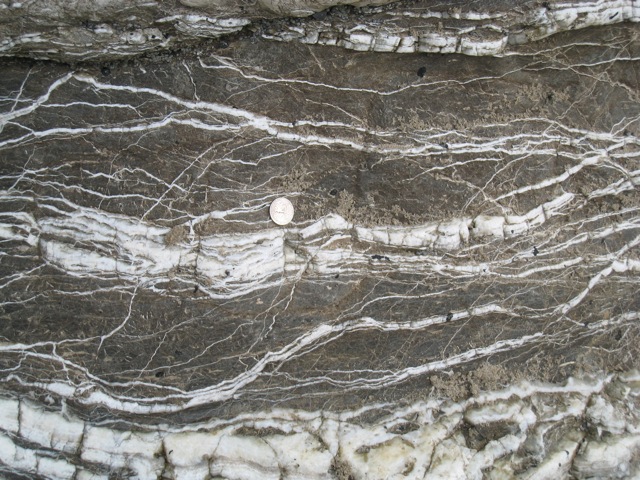 Importance of project
Extensive reserves in Monterey
Still highly underdeveloped
Low porosity and permeability (quartz and opal-CT phase)  
high surface area to volume ratio of reservoir fluids
More interaction between fluid and rock surface
Silica diagenesis expels water from crystal structure 
may impact hydrocarbon distribution
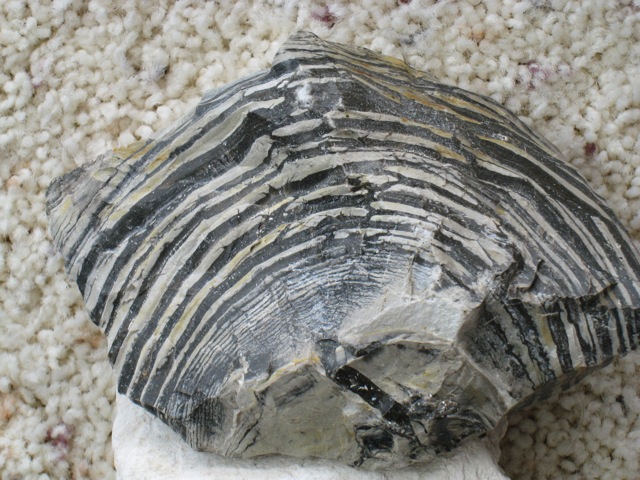 [Speaker Notes: The Monterey is currently estimated to hold 64%, or 15.42 billion barrels of recoverable shale oil in the U.S. (Intek, 2011). (Need to update this data – now considered untrustworthy)]
Objective
Identify and quantify alteration in wettability of siliceous rocks due to silica diagenesis

Characterize and Quantify alteration in siliceous rock wettability due to abundance of detritus
Methods
Approach
Goals
Measure wettability on actual reservoir samples of each silica phase; opal-A, opal-CT and quartz
Eliminate permeability and porosity geometry differences between phases as variables
Eliminate reservoir fluid chemistry as a variable  
Limitations: 
Ultra low permeability opal-CT and quartz phase porcelanites and cherts
Porous core samples
Methods
Wettability Measurements
Oil/Water Imbibition Rate
Contact Angle
Rock Composition
XRD/Elemental Analysis
FTIR
Characterize & Quantify Variable Correlations
Data trends
Multivariate Statistics
Methods
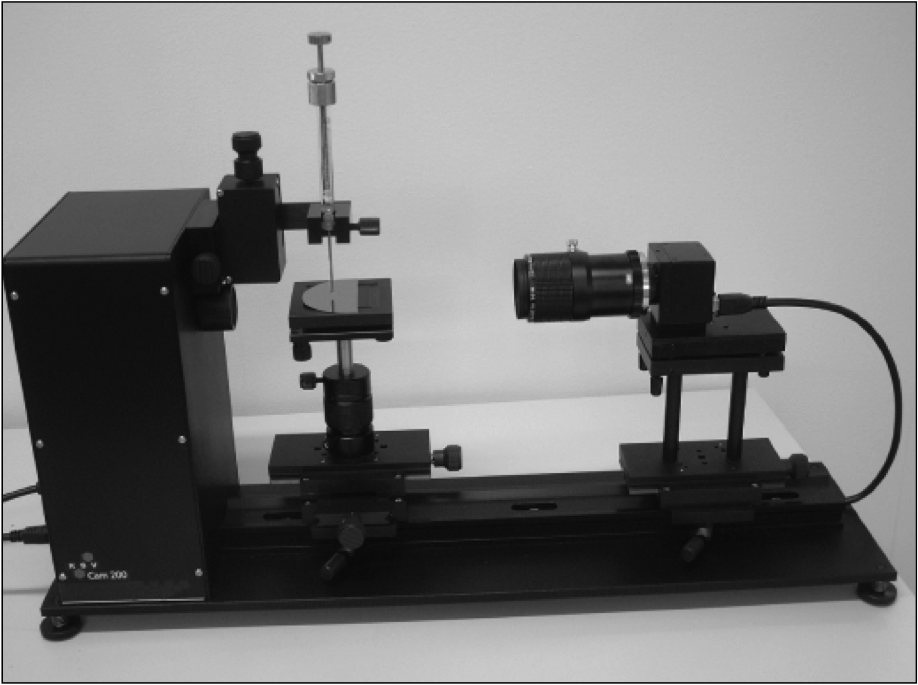 Imbibition Tests
Distilled H2O
Castrol HD40
69 Core Samples
Controls:
Sample density (wt, size & compaction)
Fluid drop size
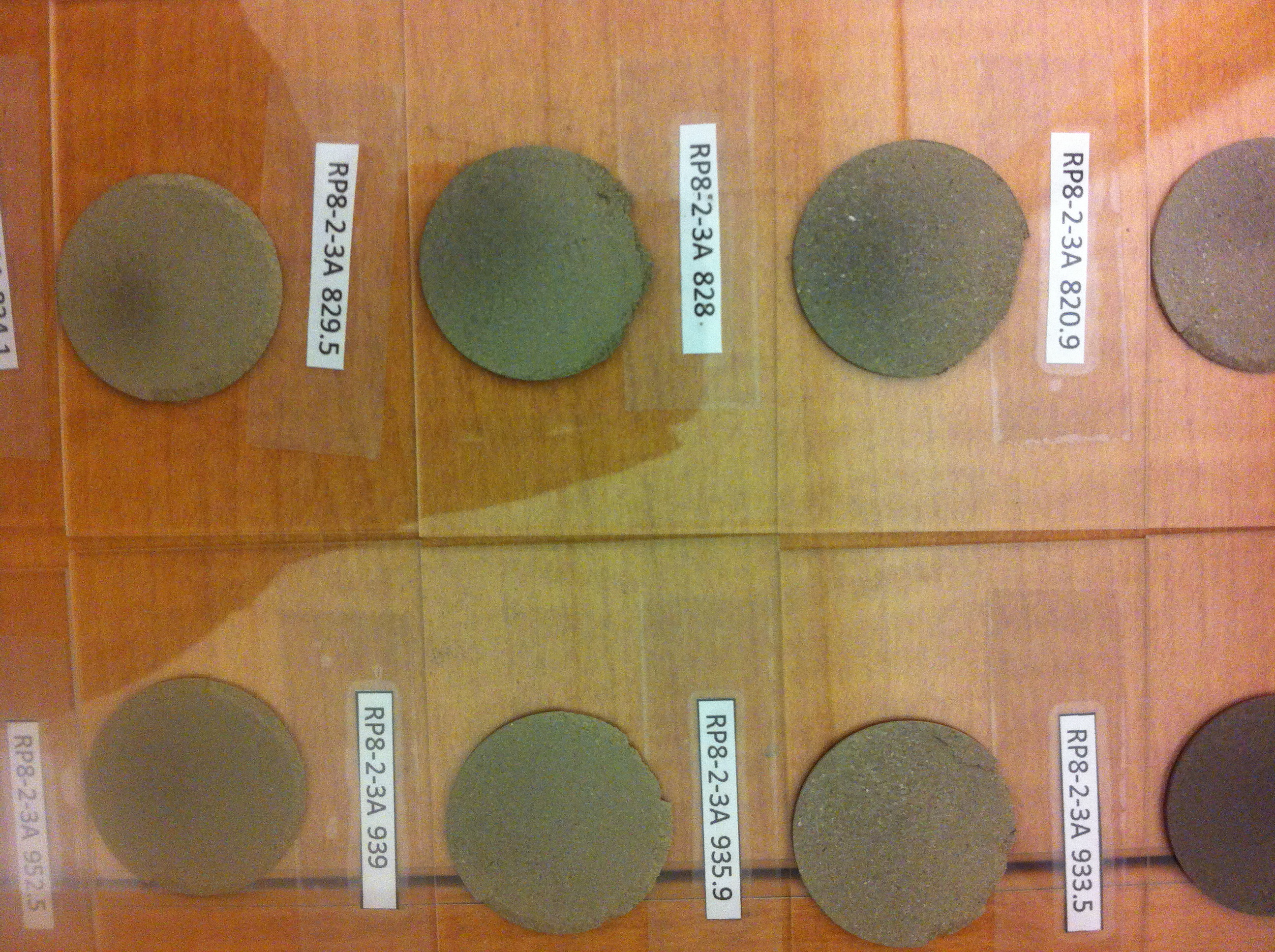 Contact Angle Tests
Distilled H2O
Castrol HD40
6 Chert samples (opal CT & quartz)
3 non-biogenic mineral samples
one from each phase
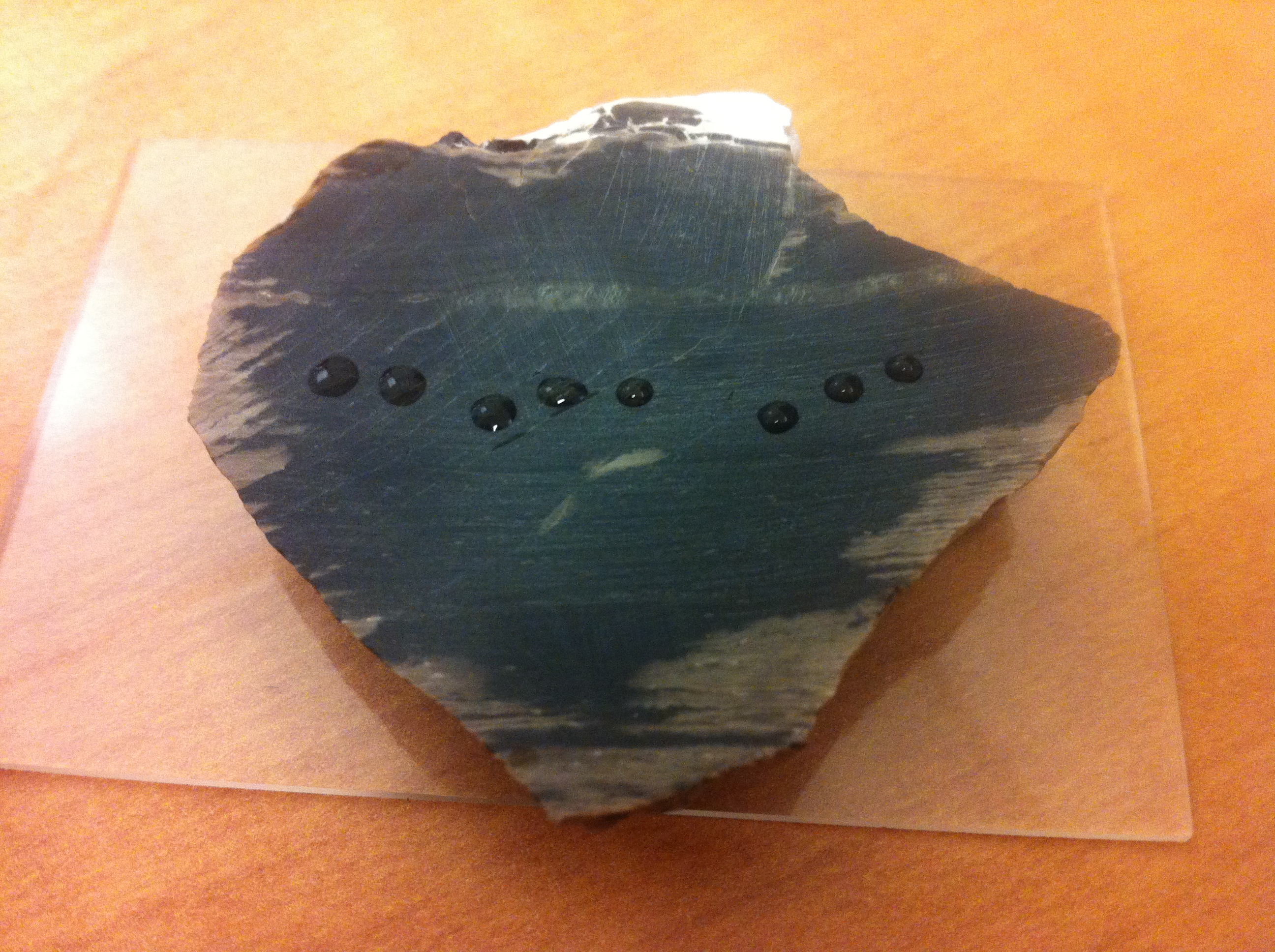 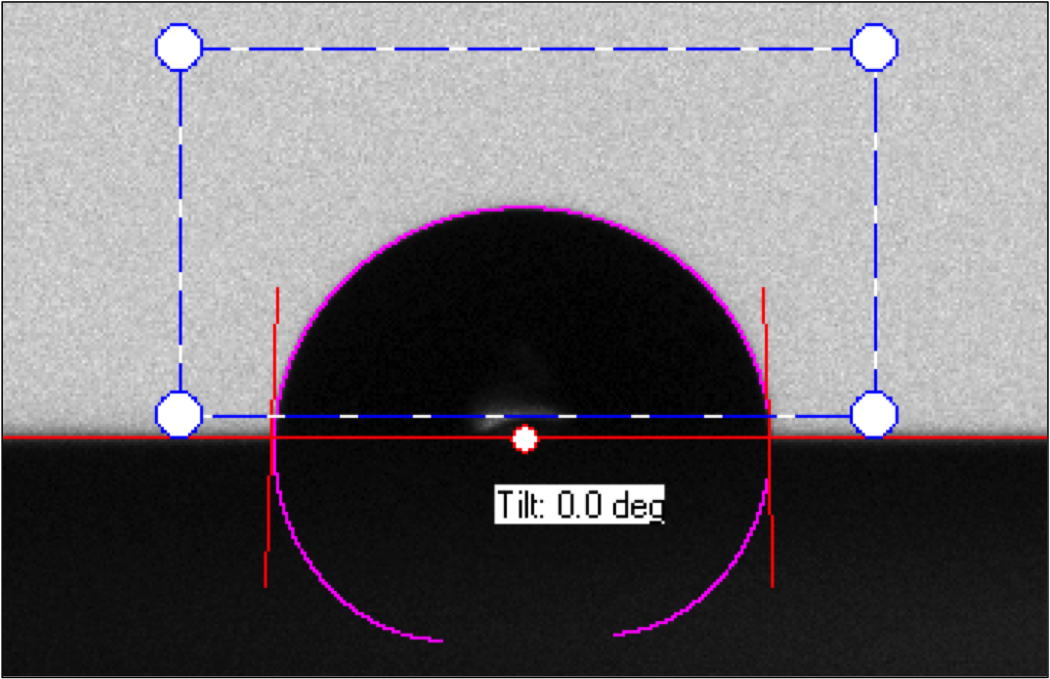 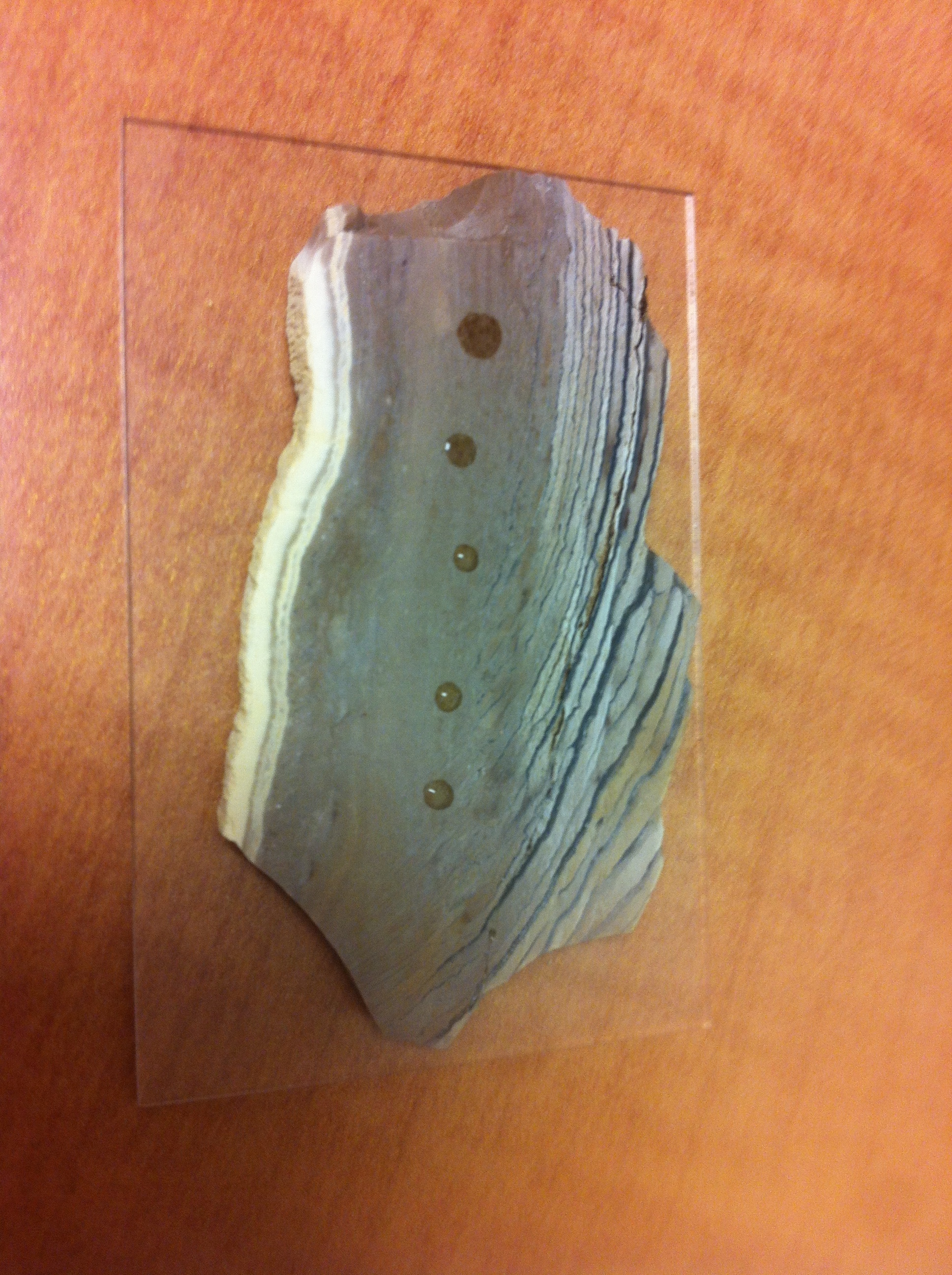 Results
Data Collected: 
Contact Angle Measurements
Imbibition Tests
XRD
Elemental Analysis

Basic Trend Analysis
Silica phase vs. wettability
% Detritus vs. wettability
Results - XRD
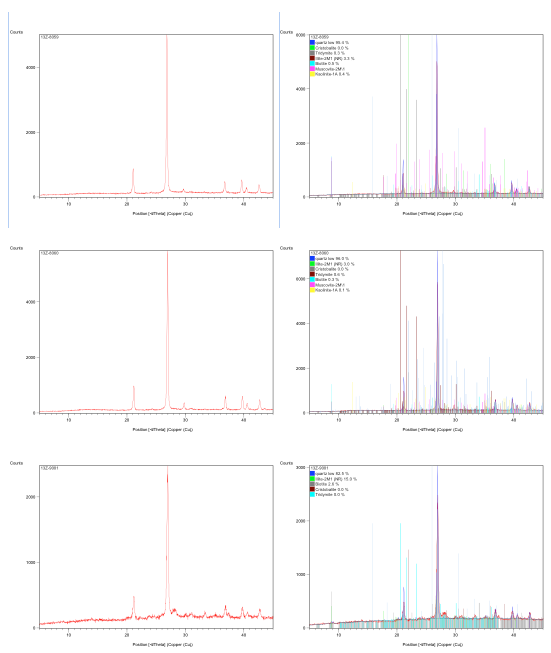 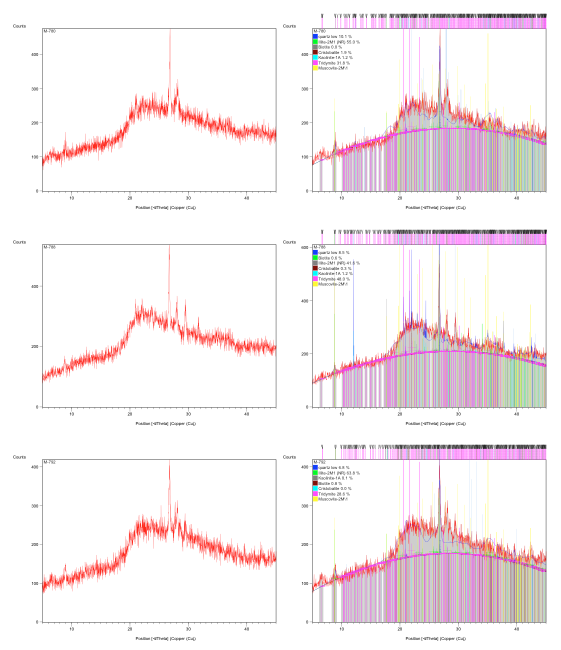 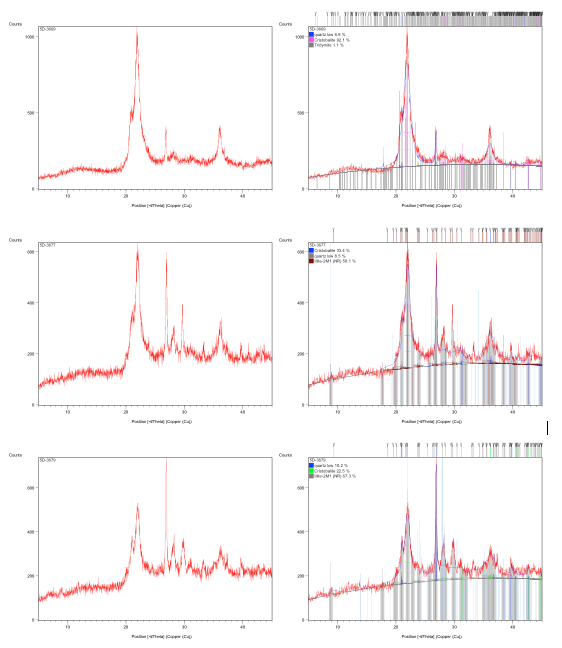 Results – Elemental Analysis
OXIDES
ELEMENTAL ABUNDANCES
By ActLabs
[Speaker Notes: 78 Samples]
Results – Elemental Analysis vs Imbibition Rates & Contact Angles
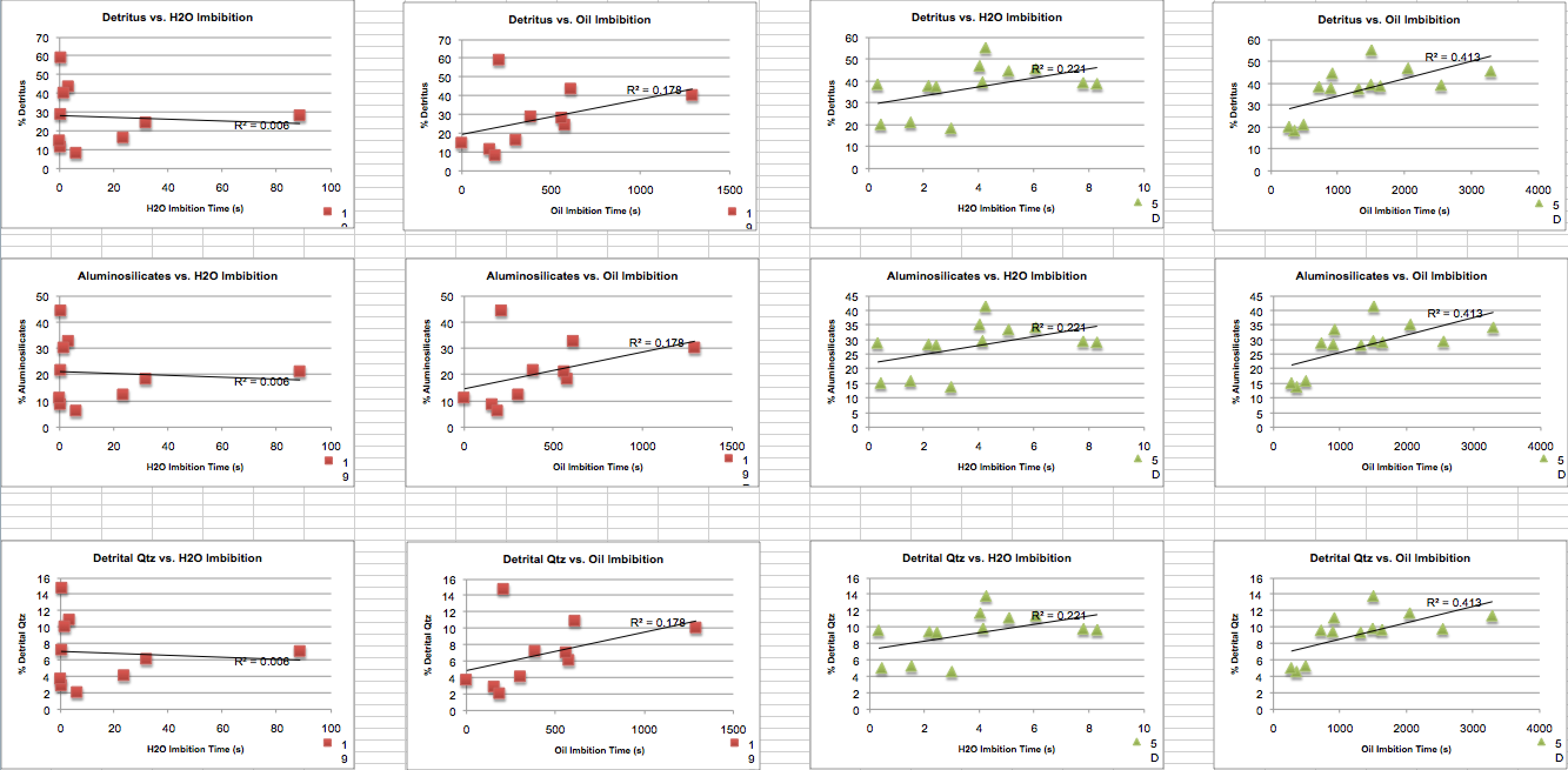 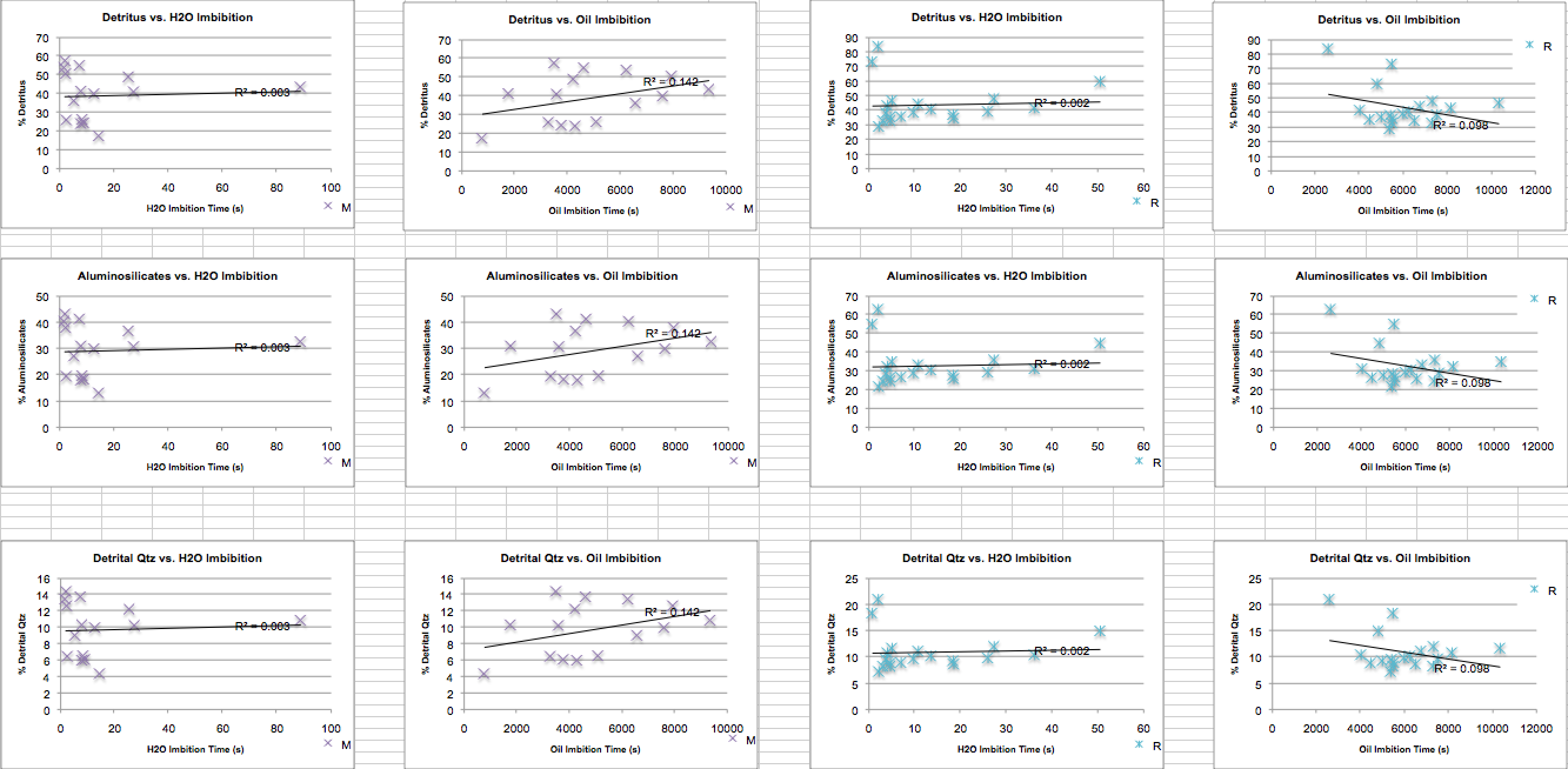 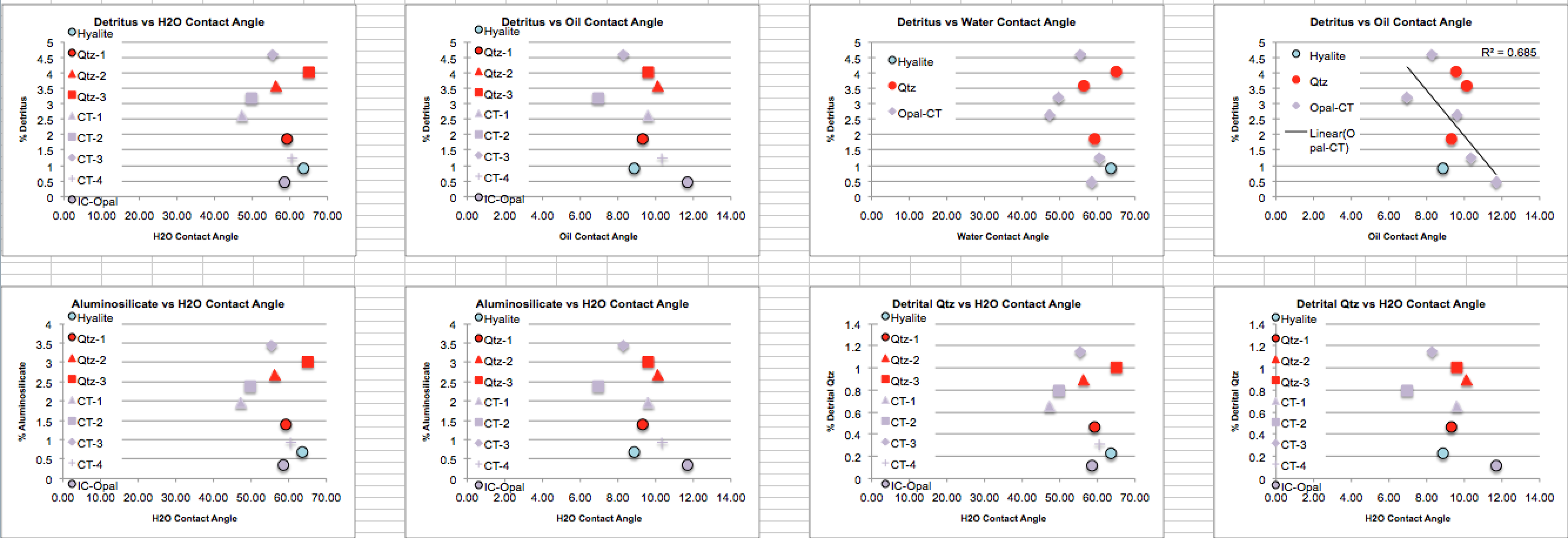 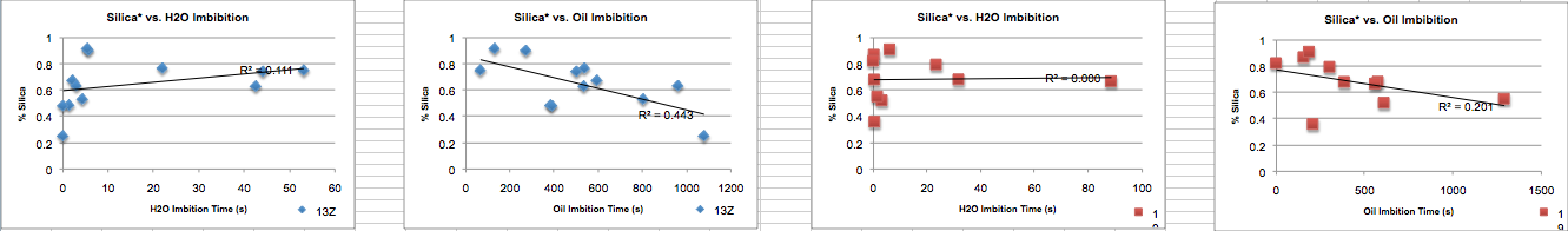 Results – Quartz Trends
Weak Water trends
Stronger Oil Trends
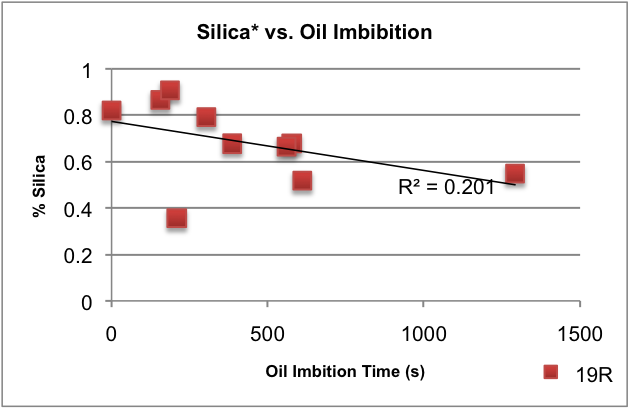 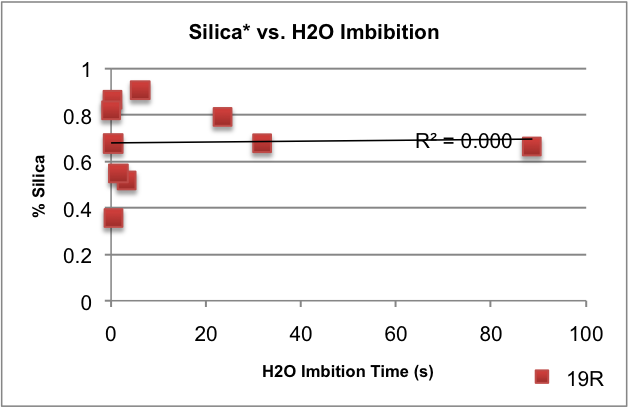 [Speaker Notes: *Silica is calculated from Isaac’s (1980) dissertation, where 
Si = SiO2 – (3.5*Al2O3) to distinguish biogenic & diagenetic silica from detrital quartz

This value is then normalized by dividing the bio & dia silica by the total combined bio & dia silica and detritus (also calculated from Isaac’s equation, Detritus = 5.6*Al2O3)]
Silica Phase vs. Oil Contact Angle
[Speaker Notes: Maybe Qtz has the opposite trend as CT?]
Future Work
FTIR
Quantify the ratio of biogenic & diagenetic silica to detritus

Multivariate Analysis
Characterize & quantify relationships between wettability and other compositional variables
Special Thanks to:
Occidental Petroleum and Aera Energy for core sample donation
Dr. Varenka Lorenzi and staff of the IIRMES Lab at CSULB for Soxhlet extraction materials, instruction & supervision
Dr. Young Shon, CSULB Chemistry Dept., for CAM-101 Tensiometer use
References
F. Civan, Temperature dependence of wettability related rock properties correlated by the Arrhenius equation, Petrophysics (Houston, Tex.), August 2004, 45(4):350-362
U. Karabakal and S. Bagci, Determination of wettability and its effect on waterflood performance in limestone medium, Energy & Fuels, April 2004, 18(2):438-449
Isaacs, Caroline M., 1980,Diagenesis in the Monterey Formation examined laterally along the coast near Santa Barbara, California, USGS Open-File Report: 80-606